Mayo, 2017
Ruta crítica de ejecución de actividades, para aplicar a la Subvención del Fondo Mundial
El Salvador 2017-2019
Dra. Celina de Miranda
Coordinadora Comité de Propuestas
Ruta crítica Solicitud de Fondos 2017-2019
Ruta crítica Solicitud de Fondos 2017-2019
Ruta crítica Solicitud de Fondos 2017-2019
Ruta crítica Solicitud de Fondos 2017-2019
Ruta crítica Solicitud de Fondos 2017-2019
Ruta crítica Solicitud de Fondos 2017-2019
MCP-ES

Contribuyendo a la reducción significativa y sostenible del VIH, Tuberculosis y Malaria, a través de las subvenciones del Fondo Mundial
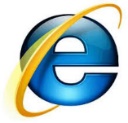 www.mcpelsalvador.org.sv
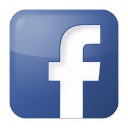 www.facebook.com/MCPES2002

@MCPElSalvador
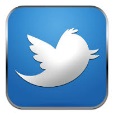